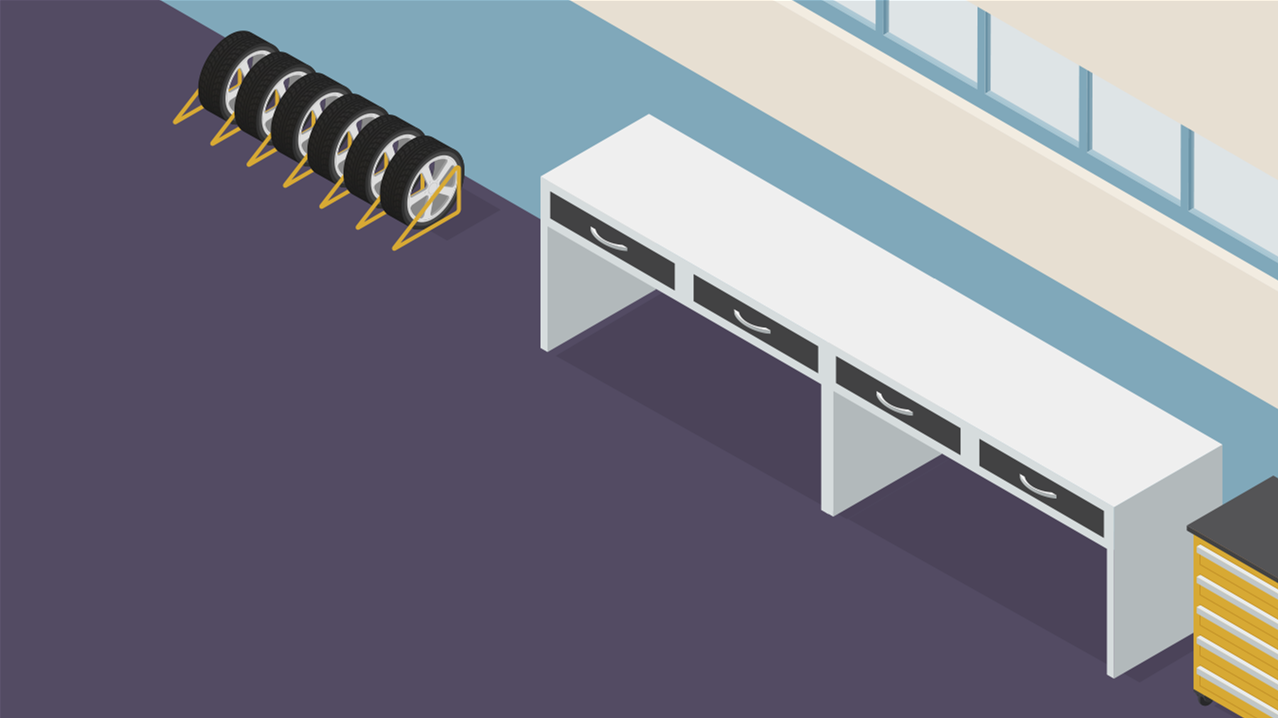 G05-H-DragDrop-Many-to-One-002-SL
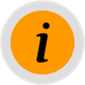 Topic 1 | Page 1
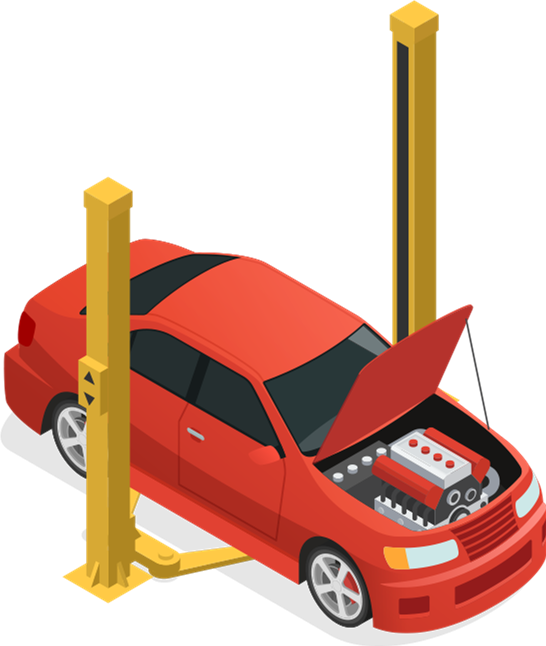 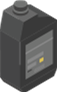 <write voice over text here>
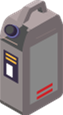 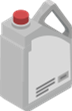 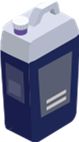 <include graphic notes here>
Min: 3 Button | Max: 6 Buttons
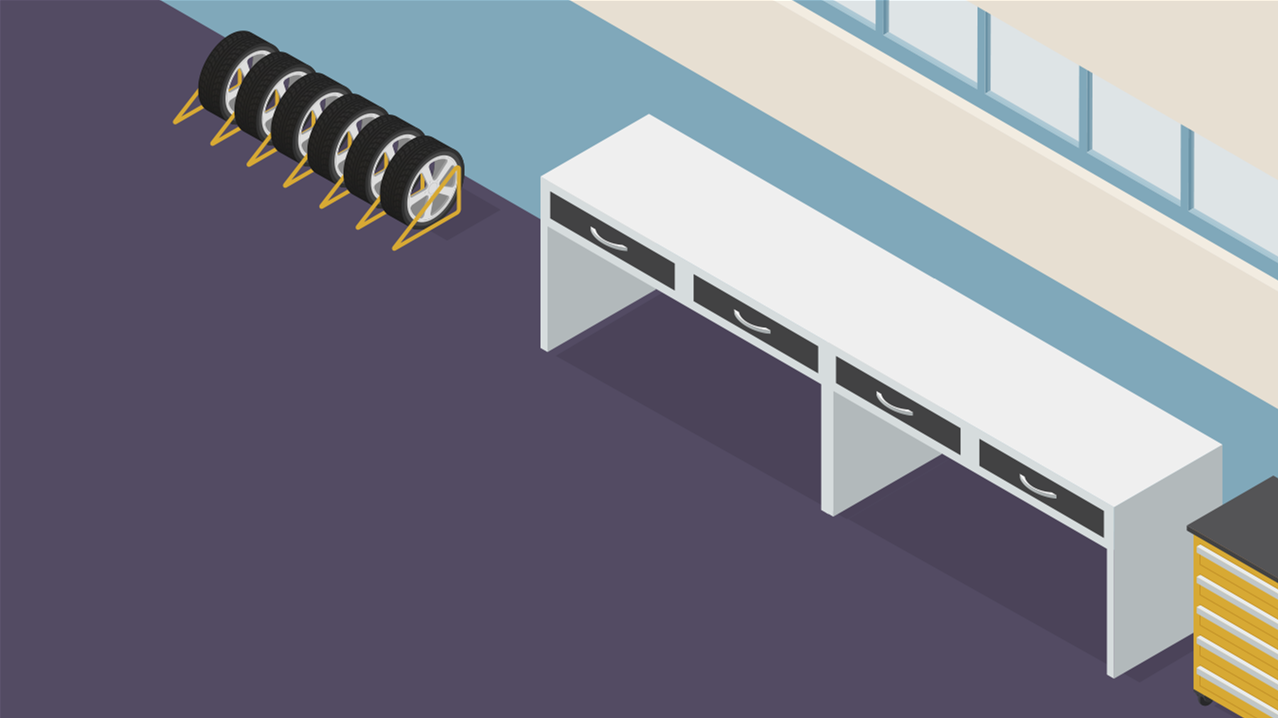 Drag an oil bottle to the car to ﬁnd out what it does.
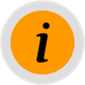 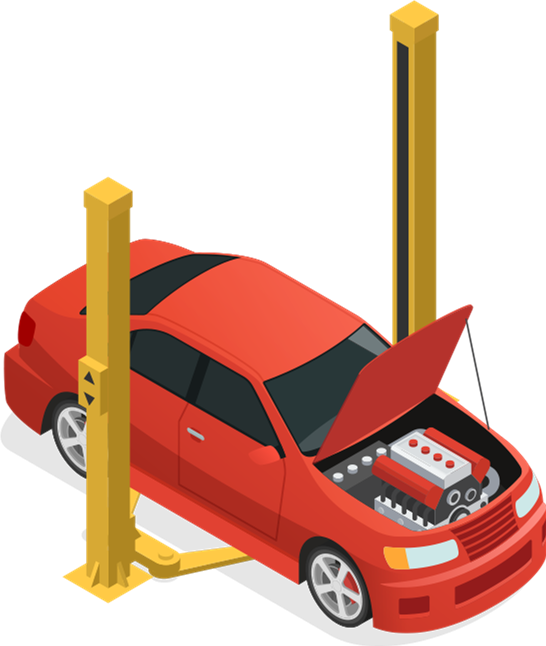 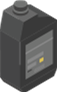 <write voice over text here>
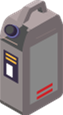 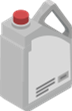 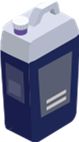 <include graphic notes here>
Min: 3 Button | Max: 6 Buttons
Engine oil 
Lubricant
<write voice over text here>
Engine oil 
Synthetic motor oil 
Start engine oil
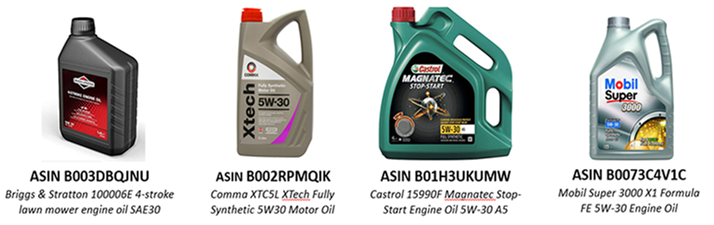 Background image ID <>
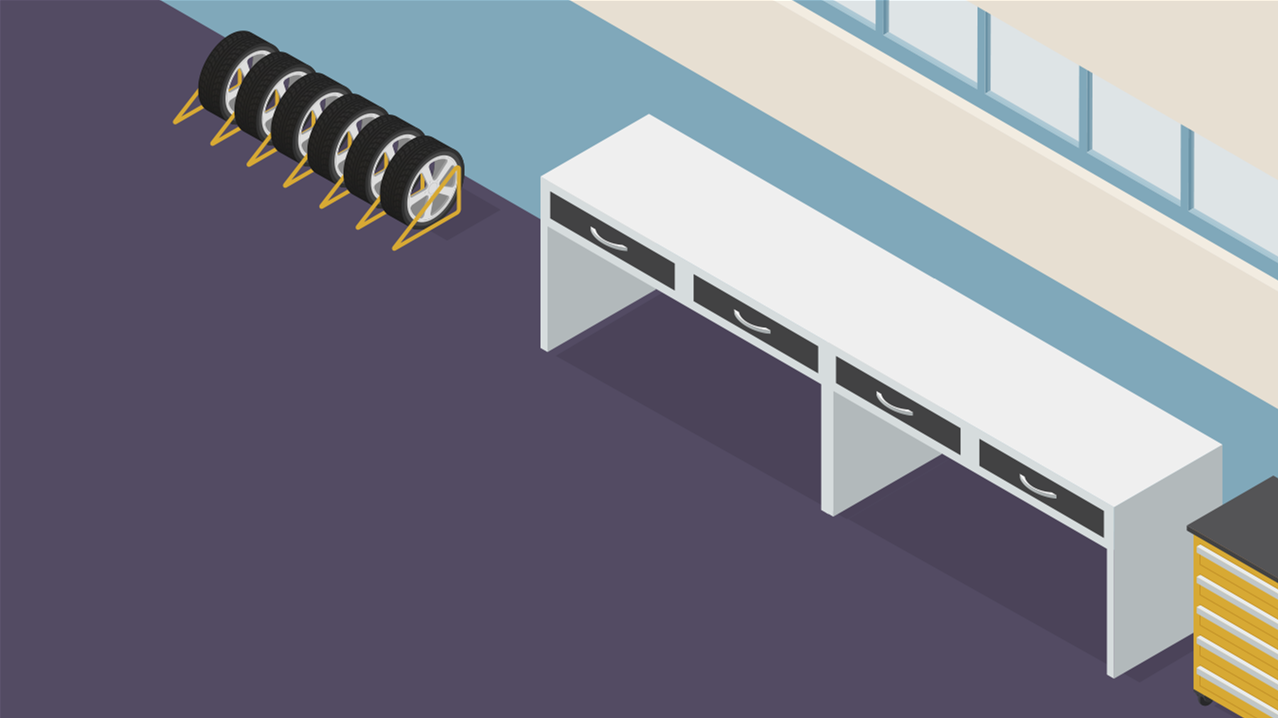 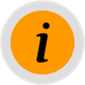 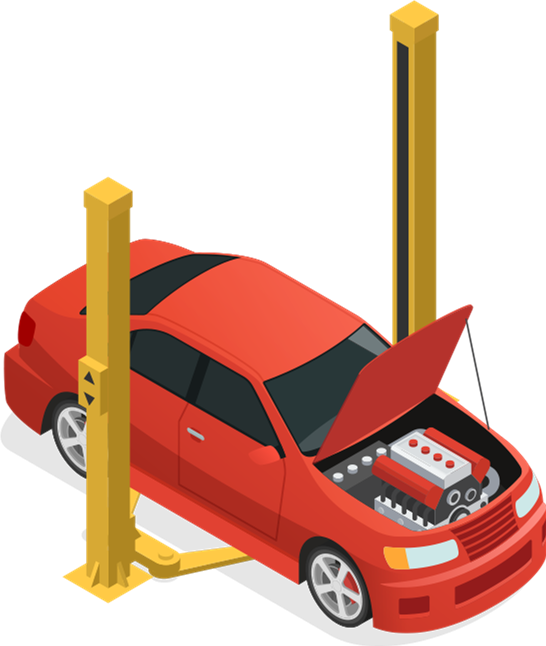 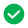 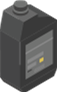 <write voice over text here>
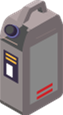 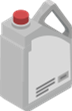 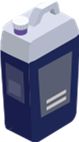 <include graphic notes here>
Min: 3 Button | Max: 6 Buttons
Gear oil 
Lubricant
<write voice over text here>
Gear oil 
Synthetic gear oil
Gearbox oil
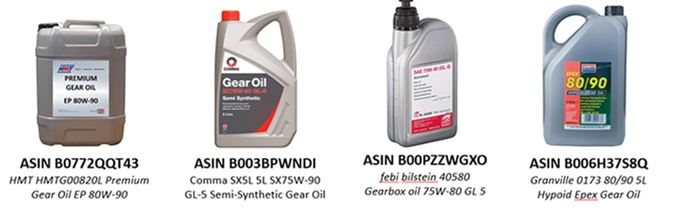 Background image ID <>
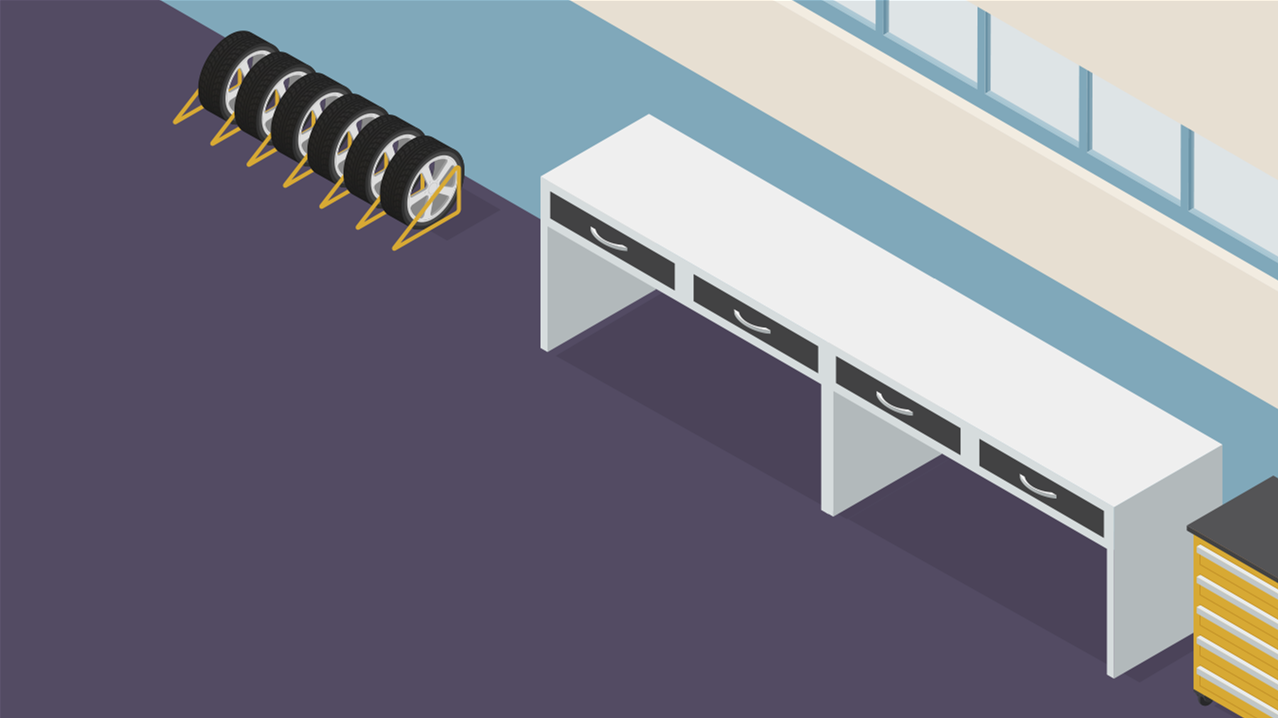 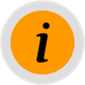 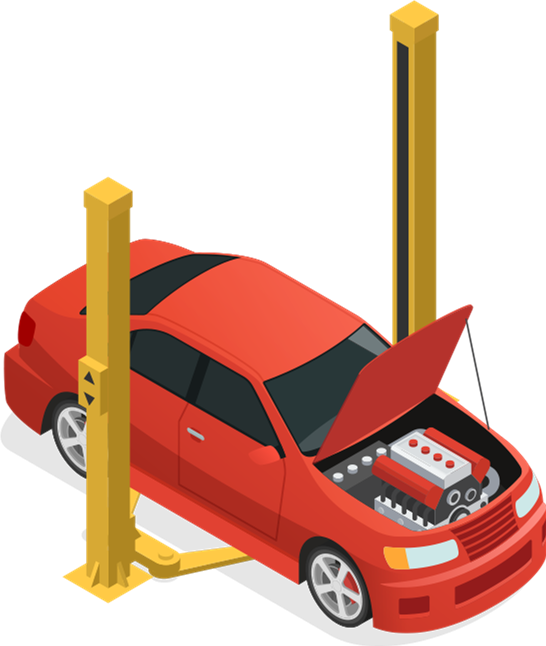 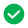 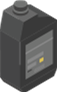 <write voice over text here>
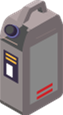 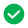 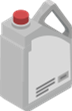 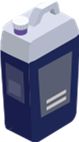 <include graphic notes here>
Min: 3 Button | Max: 6 Buttons